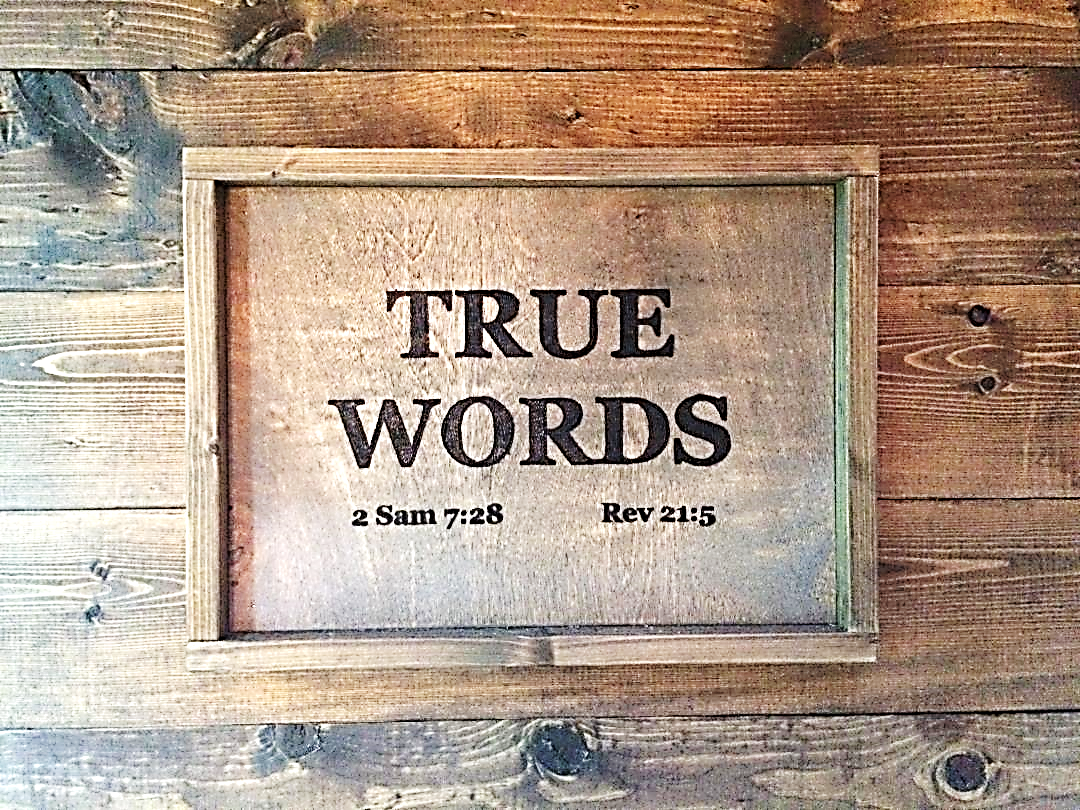 SERMON TITLE
Proverbs Chapter 19
Proverbs 19:1   Better is the poor that walketh in his integrity, than he that is perverse in his lips, and is a fool.
True Words Christian Church
1 Corinthians 11:13-15   Judge in yourselves: is it comely that a woman pray unto God uncovered?  14 Doth not even nature itself teach you, that, if a man have long hair, it is a shame unto him?  15 But if a woman have long hair, it is a glory to her: for her hair is given her for a covering.
True Words Christian Church
Exodus 28:42   And thou shalt make them linen breeches to cover their nakedness; from the loins even unto the thighs they shall reach:
True Words Christian Church
Isaiah 47:3   Thy nakedness shall be uncovered, yea, thy shame shall be seen: I will take vengeance, and I will not meet thee as a man.
True Words Christian Church
Hosea 9:15   All their wickedness is in Gilgal: for there I hated them: for the wickedness of their doings I will drive them out of mine house, I will love them no more: all their princes are revolters.
True Words Christian Church
Hosea 4:6   My people are destroyed for lack of knowledge: because thou hast rejected knowledge, I will also reject thee, that thou shalt be no priest to me: seeing thou hast forgotten the law of thy God, I will also forget thy children.
True Words Christian Church
Zechariah 11:8   Three shepherds also I cut off in one month; and my soul lothed them, and their soul also abhorred me.
True Words Christian Church
1 Timothy 3:1-5   This is a true saying, If a man desire the office of a bishop, he desireth a good work.  2 A bishop then must be blameless, the husband of one wife, vigilant, sober, of good behaviour, given to hospitality, apt to teach;  3 Not given to wine, no striker, not greedy of filthy lucre; but patient, not a brawler, not covetous;  4 One that ruleth well his own house, having his children in subjection with all gravity;  5 (For if a man know not how to rule his own house, how shall he take care of the church of God?)
True Words Christian Church
Proverbs 19:2   Also, that the soul be without knowledge, it is not good; and he that hasteth with his feet sinneth.
True Words Christian Church
Genesis 3:6   And when the woman saw that the tree was good for food, and that it was pleasant to the eyes, and a tree to be desired to make one wise, she took of the fruit thereof, and did eat, and gave also unto her husband with her; and he did eat.
True Words Christian Church
Proverbs 19:3   The foolishness of man perverteth his way: and his heart fretteth against the LORD.
True Words Christian Church
Proverbs 19:4   Wealth maketh many friends; but the poor is separated from his neighbour.
True Words Christian Church
Proverbs 19:5   A false witness shall not be unpunished, and he that speaketh lies shall not escape.
True Words Christian Church
Proverbs 6:16-19   These six things doth the LORD hate: yea, seven are an abomination unto him:  17 A proud look, a lying tongue, and hands that shed innocent blood,  18 An heart that deviseth wicked imaginations, feet that be swift in running to mischief,  19 A false witness that speaketh lies, and he that soweth discord among brethren.
True Words Christian Church
Romans 12:19   Dearly beloved, avenge not yourselves, but rather give place unto wrath: for it is written, Vengeance is mine; I will repay, saith the Lord.
True Words Christian Church
Deuteronomy 32:35   To me belongeth vengeance, and recompence; their foot shall slide in due time: for the day of their calamity is at hand, and the things that shall come upon them make haste.
True Words Christian Church
Proverbs 19:6-7   Many will intreat the favour of the prince: and every man is a friend to him that giveth gifts.  7 All the brethren of the poor do hate him: how much more do his friends go far from him? he pursueth them with words, yet they are wanting to him.
True Words Christian Church
Proverbs 19:12   The king's wrath is as the roaring of a lion; but his favour is as dew upon the grass.
True Words Christian Church
Proverbs 29:26   Many seek the ruler's favour; but every man's judgment cometh from the LORD.
True Words Christian Church
Matthew 2:11   And when they were come into the house, they saw the young child with Mary his mother, and fell down, and worshipped him: and when they had opened their treasures, they presented unto him gifts; gold, and frankincense, and myrrh.
True Words Christian Church
Proverbs 19:8   He that getteth wisdom loveth his own soul: he that keepeth understanding shall find good.
True Words Christian Church
Proverbs 19:9   A false witness shall not be unpunished, and he that speaketh lies shall perish.
True Words Christian Church
Proverbs 19:10   Delight is not seemly for a fool; much less for a servant to have rule over princes.
True Words Christian Church
Isaiah 5:11-12   Woe unto them that rise up early in the morning, that they may follow strong drink; that continue until night, till wine inflame them!  12 And the harp, and the viol, the tabret, and pipe, and wine, are in their feasts: but they regard not the work of the LORD, neither consider the operation of his hands.
True Words Christian Church
Proverbs 19:11   The discretion of a man deferreth his anger; and it is his glory to pass over a transgression.
True Words Christian Church
Matthew 18:21-22   Then came Peter to him, and said, Lord, how oft shall my brother sin against me, and I forgive him? till seven times?  22 Jesus saith unto him, I say not unto thee, Until seven times: but, Until seventy times seven.
True Words Christian Church
Ephesians 4:32   And be ye kind one to another, tenderhearted, forgiving one another, even as God for Christ's sake hath forgiven you.
True Words Christian Church
Romans 12:20-21   Therefore if thine enemy hunger, feed him; if he thirst, give him drink: for in so doing thou shalt heap coals of fire on his head.  21 Be not overcome of evil, but overcome evil with good.
True Words Christian Church
Proverbs 19:12   The king's wrath is as the roaring of a lion; but his favour is as dew upon the grass.
True Words Christian Church
Proverbs 19:13   A foolish son is the calamity of his father: and the contentions of a wife are a continual dropping.
True Words Christian Church
Proverbs 27:15   A continual dropping in a very rainy day and a contentious woman are alike.
True Words Christian Church
Proverbs 21:19   It is better to dwell in the wilderness, than with a contentious and an angry woman.
True Words Christian Church
Proverbs 19:14   House and riches are the inheritance of fathers: and a prudent wife is from the LORD.
True Words Christian Church
Proverbs 31:10   Who can find a virtuous woman? for her price is far above rubies.
True Words Christian Church
Ephesians 5:23-25   For the husband is the head of the wife, even as Christ is the head of the church: and he is the saviour of the body.  24 Therefore as the church is subject unto Christ, so let the wives be to their own husbands in every thing.  25 Husbands, love your wives, even as Christ also loved the church, and gave himself for it;
True Words Christian Church
Colossians 3:19   Husbands, love your wives, and be not bitter against them.
True Words Christian Church
Proverbs 19:15   Slothfulness casteth into a deep sleep; and an idle soul shall suffer hunger.
True Words Christian Church
Proverbs 20:13   Love not sleep, lest thou come to poverty; open thine eyes, and thou shalt be satisfied with bread.
True Words Christian Church
Proverbs 19:16   He that keepeth the commandment keepeth his own soul; but he that despiseth his ways shall die.
True Words Christian Church
Proverbs 16:17   The highway of the upright is to depart from evil: he that keepeth his way preserveth his soul.
True Words Christian Church
Proverbs 19:17   He that hath pity upon the poor lendeth unto the LORD; and that which he hath given will he pay him again.
True Words Christian Church
Proverbs 11:25   The liberal soul shall be made fat: and he that watereth shall be watered also himself.
True Words Christian Church
Proverbs 19:18   Chasten thy son while there is hope, and let not thy soul spare for his crying.
True Words Christian Church
Hebrews 12:7-8   If ye endure chastening, God dealeth with you as with sons; for what son is he whom the father chasteneth not?  8 But if ye be without chastisement, whereof all are partakers, then are ye bastards, and not sons.
True Words Christian Church
Proverbs 13:24   He that spareth his rod hateth his son: but he that loveth him chasteneth him betimes.
True Words Christian Church
Proverbs 19:19   A man of great wrath shall suffer punishment: for if thou deliver him, yet thou must do it again.
True Words Christian Church
Proverbs 22:24-25   Make no friendship with an angry man; and with a furious man thou shalt not go:  25 Lest thou learn his ways, and get a snare to thy soul.
True Words Christian Church
Proverbs 19:20   Hear counsel, and receive instruction, that thou mayest be wise in thy latter end.
True Words Christian Church
Proverbs 19:21   There are many devices in a man's heart; nevertheless the counsel of the LORD, that shall stand.
True Words Christian Church
Revelation 20:15   And whosoever was not found written in the book of life was cast into the lake of fire.
True Words Christian Church
Proverbs 19:22   The desire of a man is his kindness: and a poor man is better than a liar.
True Words Christian Church
Proverbs 19:23   The fear of the LORD tendeth to life: and he that hath it shall abide satisfied; he shall not be visited with evil.
True Words Christian Church
Proverbs 19:24   A slothful man hideth his hand in his bosom, and will not so much as bring it to his mouth again.
True Words Christian Church
Proverbs 26:14-16   As the door turneth upon his hinges, so doth the slothful upon his bed.  15 The slothful hideth his hand in his bosom; it grieveth him to bring it again to his mouth.  16 The sluggard is wiser in his own conceit than seven men that can render a reason.
True Words Christian Church
Proverbs 19:25   Smite a scorner, and the simple will beware: and reprove one that hath understanding, and he will understand knowledge.
True Words Christian Church
Proverbs 21:11   When the scorner is punished, the simple is made wise: and when the wise is instructed, he receiveth knowledge.
True Words Christian Church
Proverbs 19:26   He that wasteth his father, and chaseth away his mother, is a son that causeth shame, and bringeth reproach.
True Words Christian Church
Proverbs 19:27   Cease, my son, to hear the instruction that causeth to err from the words of knowledge.
True Words Christian Church
Acts 2:31   He seeing this before spake of the resurrection of Christ, that his soul was not left in hell, neither his flesh did see corruption.
True Words Christian Church
Proverbs 19:28   An ungodly witness scorneth judgment: and the mouth of the wicked devoureth iniquity.
True Words Christian Church
Exodus 21:16   And he that stealeth a man, and selleth him, or if he be found in his hand, he shall surely be put to death.
True Words Christian Church
Proverbs 19:29   Judgments are prepared for scorners, and stripes for the back of fools.
True Words Christian Church
Proverbs 7:22   He goeth after her straightway, as an ox goeth to the slaughter, or as a fool to the correction of the stocks;
True Words Christian Church
Deuteronomy 25:1-3   If there be a controversy between men, and they come unto judgment, that the judges may judge them; then they shall justify the righteous, and condemn the wicked.  2 And it shall be, if the wicked man be worthy to be beaten, that the judge shall cause him to lie down, and to be beaten before his face, according to his fault, by a certain number.  3 Forty stripes he may give him, and not exceed: lest, if he should exceed, and beat him above these with many stripes, then thy brother should seem vile unto thee.
True Words Christian Church
Luke 12:47   And that servant, which knew his lord's will, and prepared not himself, neither did according to his will, shall be beaten with many stripes.
True Words Christian Church
Proverbs 20:30   The blueness of a wound cleanseth away evil: so do stripes the inward parts of the belly.
True Words Christian Church